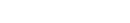 Facilities Management – Office Supplies Replenishment
Description: This workflow describes all the steps required to manage office supplies inventory. Generally this workflow is reactionary, meaning it’s only initiated when someone identifies there is a need for more office supplies. However, firms can launch this workflow on a periodic basis to ensure inventory is always maintained on a regular basis  so there’s never a delay in waiting for the supplies to be received once they run out.
sei.com/advisors
© 2015 SEI. This information is proprietary.  No further distribution is intended.
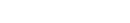 Facilities Management – Office Supplies Replenishment
sei.com/advisors
© 2015 SEI. This information is proprietary.  No further distribution is intended.